Департамент образования города Москвы 
Северо-Восточное окружное управление образования 
Государственное образовательное учреждение
Детский сад компенсирующего вида № 1143
Проект
«День Защитника Отечества»
Группа « Звездочки»
 Воспитатель: Калинина Т. Н.
Департамент образования города Москвы Северо-Восточное окружное управление образования Государственное образовательное учреждениеДетский сад компенсирующего вида № 1143
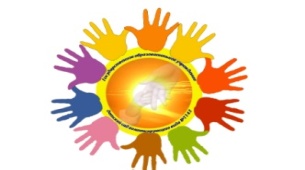 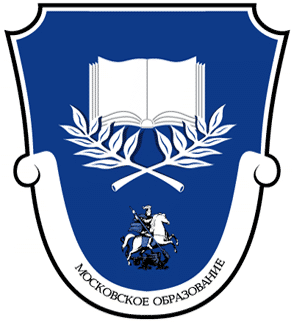 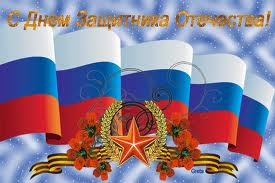 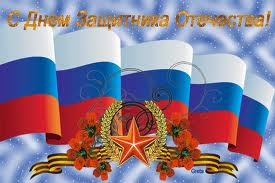 Цель: Приобщение родителей к участию в жизни группы и социализации ребёнка через поиск и внедрение эффективных форм работы
Задачи: 
 -дать детям знания о Российской Армии, 
- уточнить их представления о родах войск, вызвать желание быть похожим на воинов.
- развивать смелость, выносливость.
- воспитывать чувство любви и гордости за свою страну.
- Вид проекта:  творческий.
- Время реализации проекта: 19.02.13-23.02.13г.
- Участники проекта: дети группы, родители, воспитатели.
Предполагаемый результат:
Проявление интереса к армии, уважение к защитникам Отечества.
Стремление к совершенствованию своих физических качеств, к   укреплению здоровья
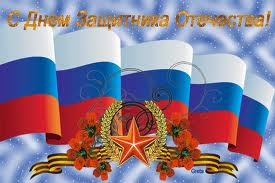 Продуктивная  деятельность: Рисование  «Мой папа, самый, самый»; «Защитники Отечества»Выпуск с детьми стенгазеты ко дню защитников отечества;Составление  альбома «Защитники Отечества»;Изготовление подарков для пап и дедушек.Презентация проектаПраздничное развлечение «Вместе с папой»
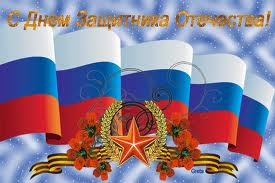 Этапы проекта:1 этап. Подготовительный- Составление  проекта- Подбор детской художественной литературы для чтения, заучивания стихов- Подбор сюжетных картинок и иллюстраций2 этап. Выполнение проекта- Проведение с детьми бесед о российской армии, о защитниках нашей Родины- Проведение подвижных, дидактических, сюжетно-ролевых игр, спортивного развлечения- Чтение художественной литературы детям (заучивание стихов)- Рассматривание картин, рисование рисунков, выпуск стенгазеты, составление альбома, просмотр видеофильмов и презентаций3 этап. РезультатыПодготовка к празднику для пап посвящённому 23 февраляПроведение праздника  «Мой папа самый лучший»
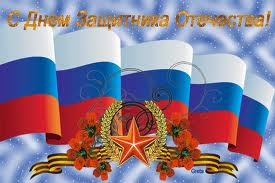 Схема реализации проекта           Речевое развитие- беседы с детьми « Когда я стану взрослым»       « Что нужно военному»       «Наша Родина-Россия»       «Самый дорогой мне человек»- заучивание стих-я «Слава Армии Российской», «Наша Армия родная», «Российские воины». «День Защитника Отечества»- чтение А.Митяев «Почему армия родная?» Л.Кассиль «Твои защитники»- пение песен об армии: «Пограничники», «Бравые солдаты», « Ты не бойся, мама», «Танкисты»- рассматривание картины «Три богатыря», иллюстраций.
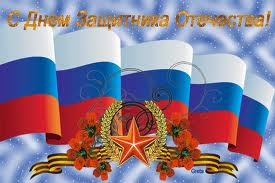 Социальное развитие	- выставка детских рисунков «Мой папа самый, самый»- конкурс рисунков «Я рисую вместе с папой»- выпуск с детьми стенгазеты к дню защитников отечества- изготовление подарков для пап и дедушек- составление исторического альбома «Защитники отечества»- просмотр видеофильма и презентации «Защитники отечества»   Игровая деятельность	- организация с.р.и. «Пограничники», «Лётчики», «Российская Армия»- д/и «Подбери определение к слову военный»-спортивное развлечение  «Мой папа самый лучший»
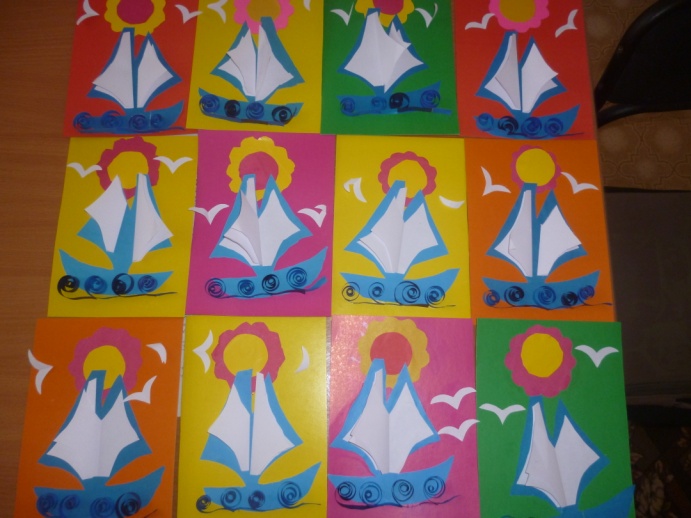 Наше творчество
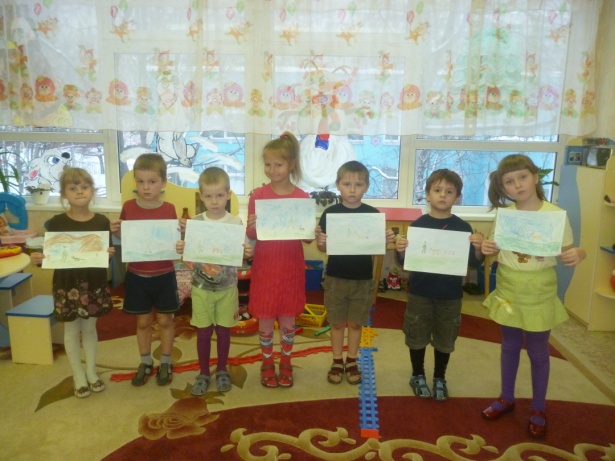 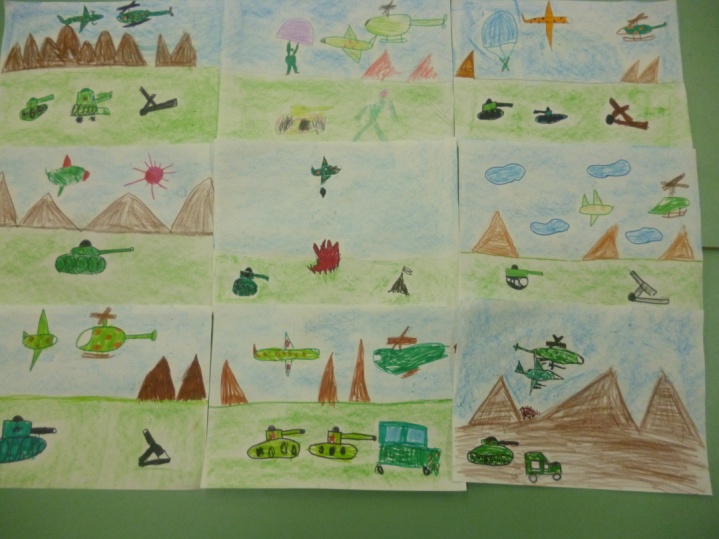 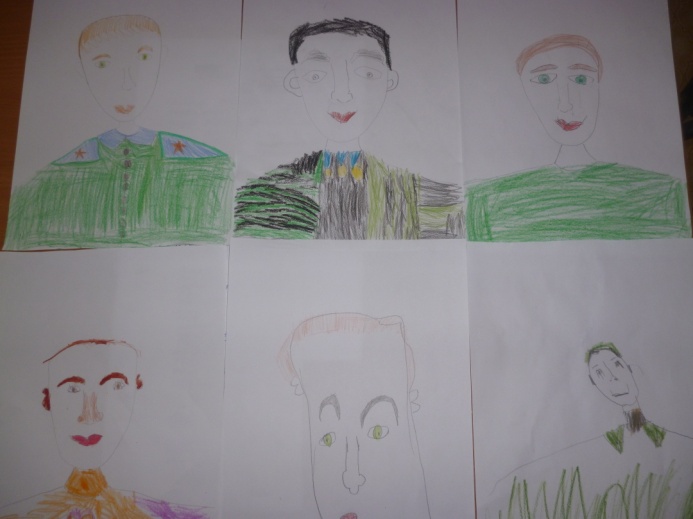 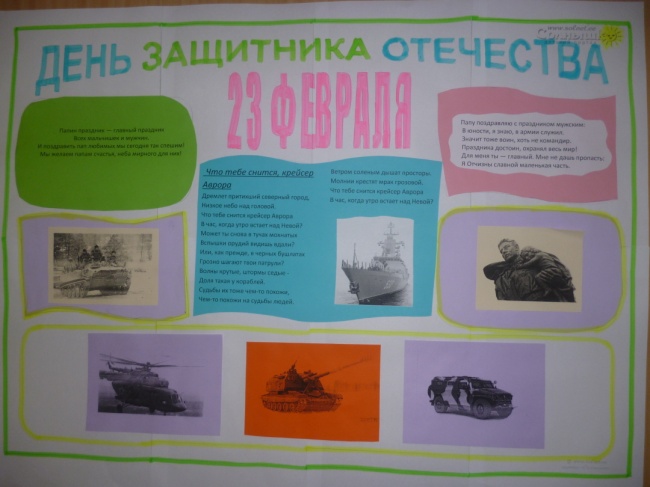 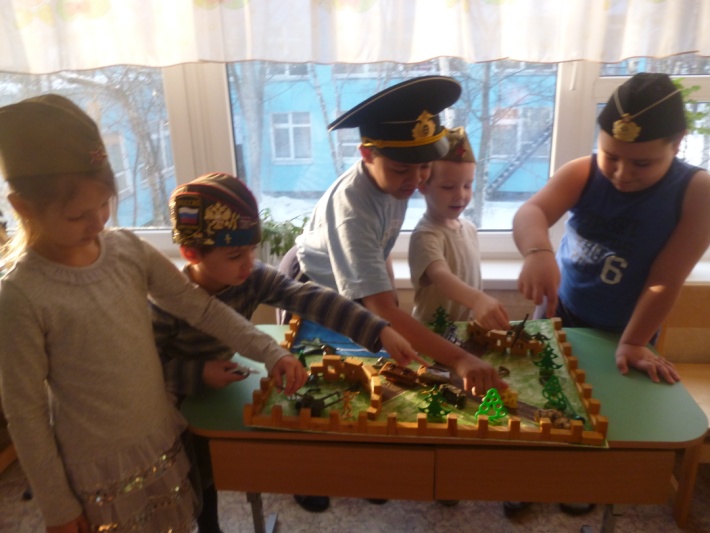 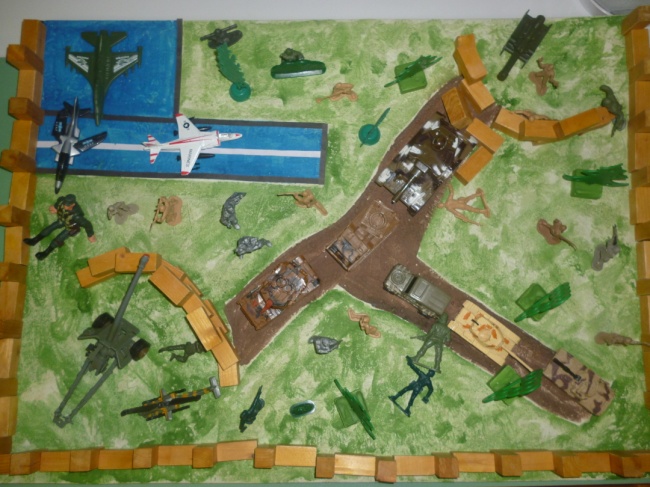 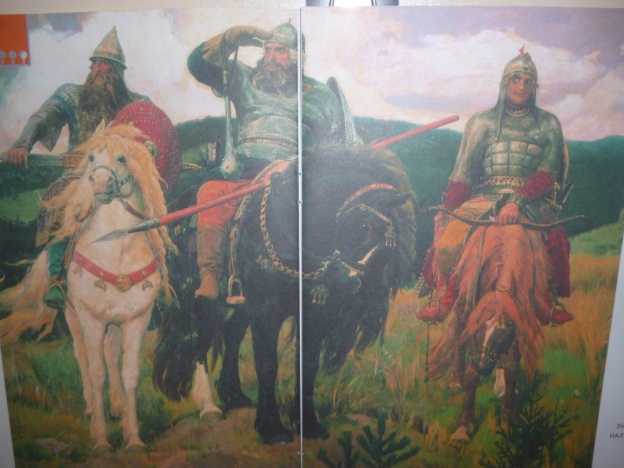 Спортивное развлечение  «Мой папа самый лучший»
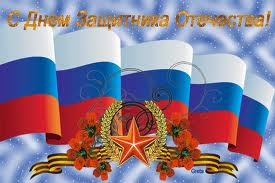 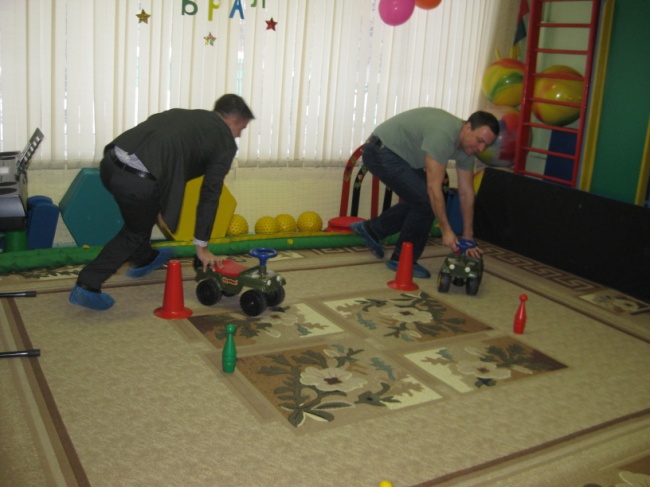 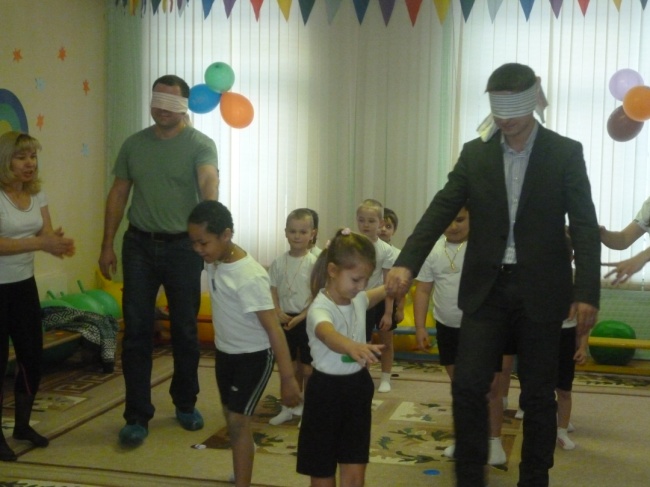 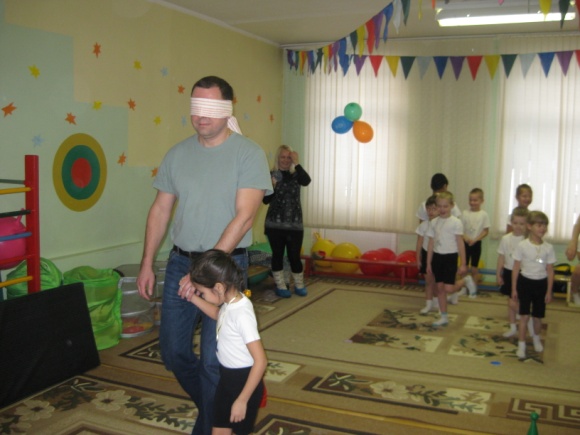 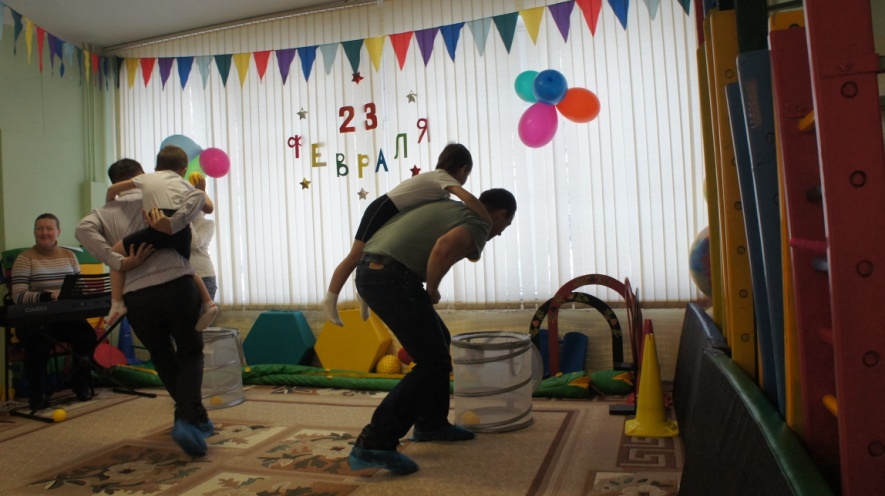 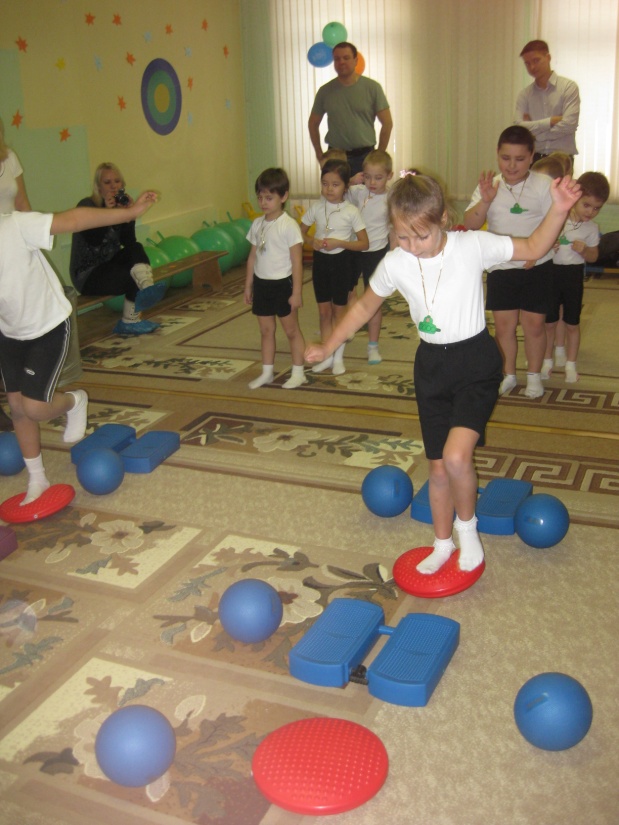 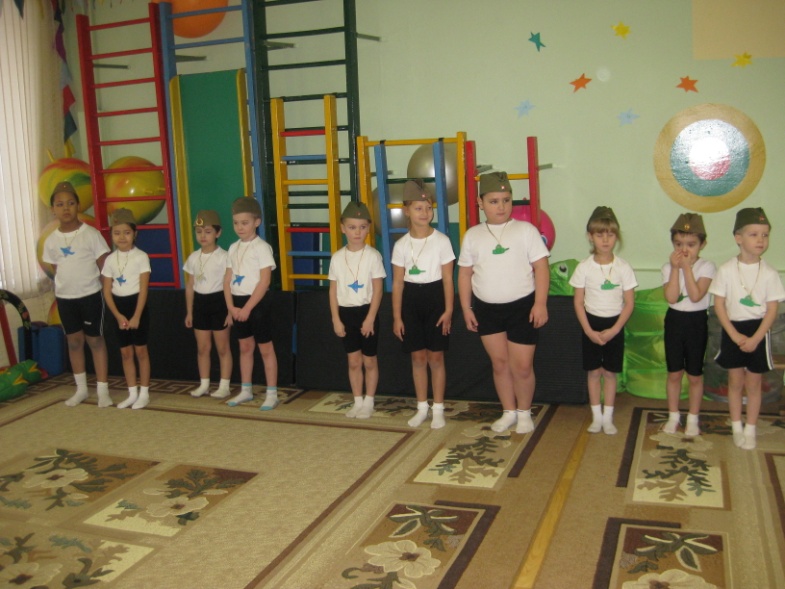 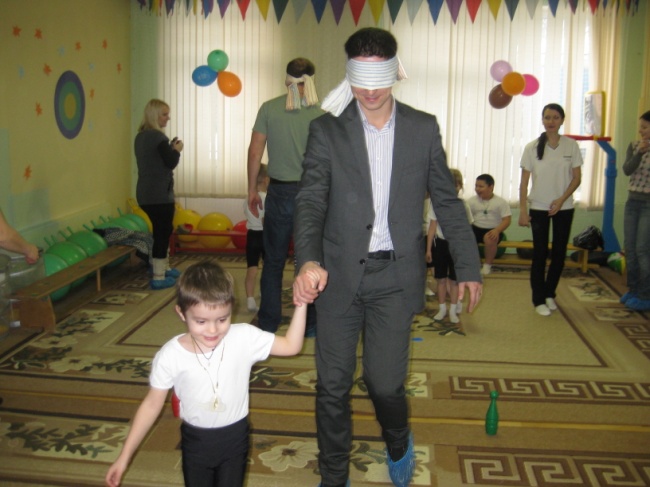 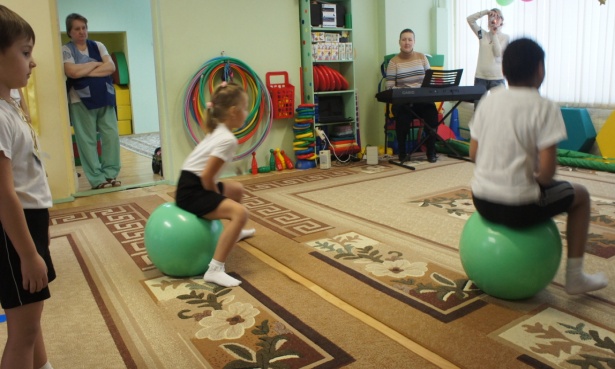 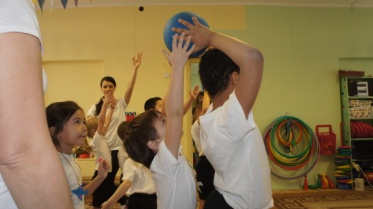 Спортивное развлечение  «Мой папа самый лучший»
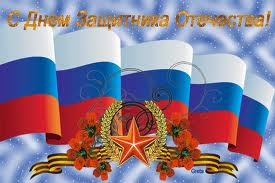 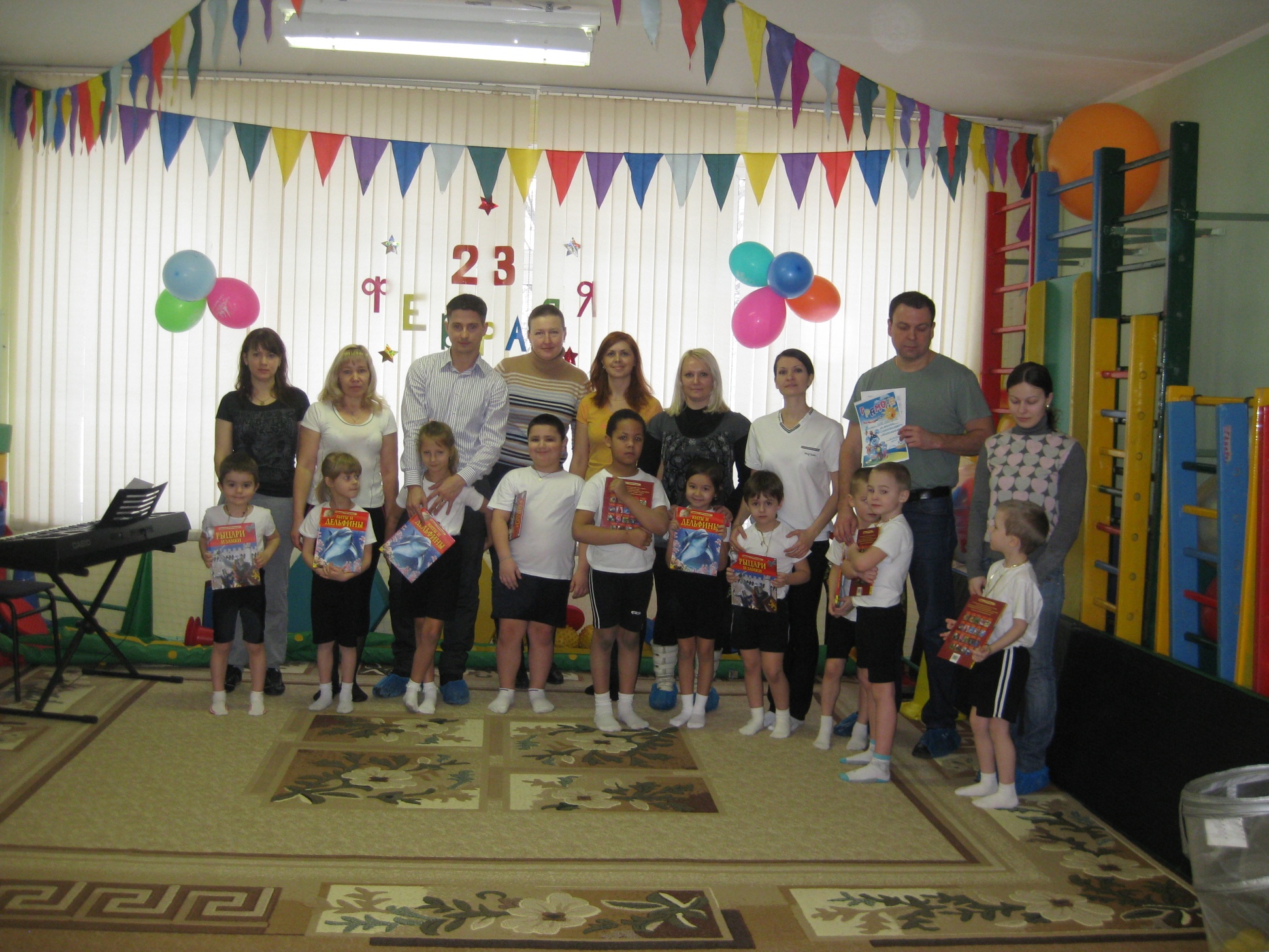